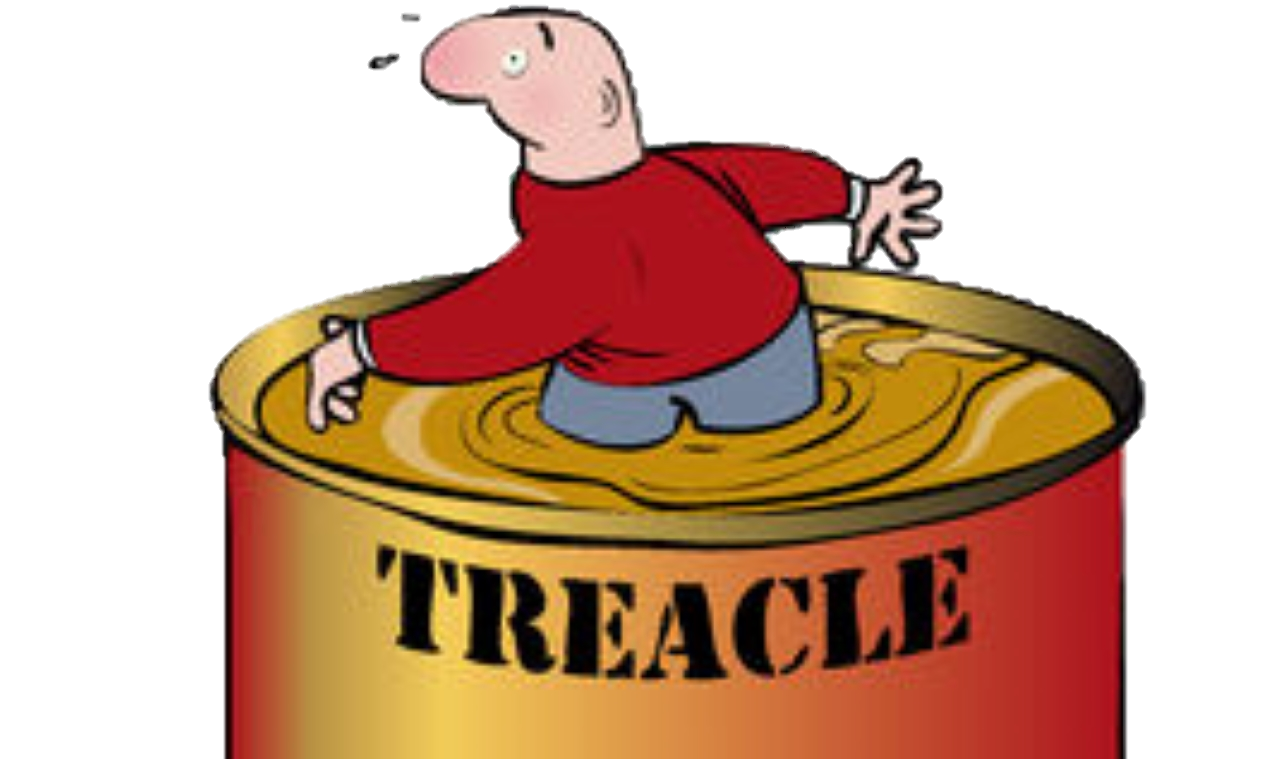 Walking through treacle
3. Keep God at the centre
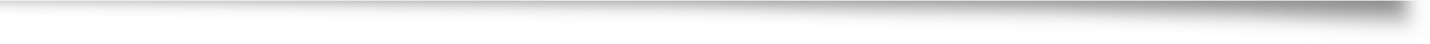 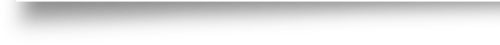 2 Corinthians 1:21-2:2
2 Corinthians
Paul is writing a difficult letter to people that don’t get where he’s coming from
He focuses on relationships:
His with God
Theirs with God
Theirs with each other
His with them
He does that by putting God at the centre and keeping Him there
God is faithful, consistent and loyal
God is faithful
He is true to His commitments
Faithful to His word
Faithful to His people
Faithful to His covenant
The blessings (if His rescued people obey & follow in love)
The cursings (if His rescued people disobey and ignore)
But if you haven’t kept the covenant there’s hope:
Restoration blessings
Faithful to His plan
The Holy Spirit would be poured out
God is consistent in His revelation
The New covenant in Christ is the fulfilment of the old covenant
The new supersedes the old
Some of Paul’s detractors didn’t like this
Others wanted the old ripped from the cannon of scripture
Paul sees it as Christ being the fulfilment of the OT
God is loyal
a strong feeling of support or allegiance
Loyal to His word
Loyal to His people
Loyal to His promises
Loyal to His covenant
God at the centre
God makes us stand firm in Christ
He anointed us
He set His seal on us
He put His Spirit in us
Paul has this at the heart 
With it he reaches out to those causing him pain
God is faithful, I will reflect His faithfulness
God is consistent, I will replicate His consistency
God is loyal, I will mirror His loyalty
We have all we need to reflect God in life